Comissão Externa destinada a acompanhar as ações referentes à epidemia de Zika vírus e à microcefalia – CEXZIKA 
Câmara dos Deputados
Audiência Pública sobre Prevenção do Zika Vírus e suas consequências – as interfaces com o saneamento
Secretaria Nacional de Saneamento Ambiental
Engº Gustavo Zarif Frayha
Especialista em Infraestrutura Sênior
Chefe de Gabinete – SNSA/MCidades
Brasília, 19 de maio de 2016
“Apresentação” do Apresentador: Gustavo Zarif Frayha
Engenheiro Civil pela FAAP – São Paulo ;
Mestre (Stricto Sensu) em Saneamento e Ambiente pela Unicamp – Faculdade de Engenharia Civil;
Pesquisador do Laboratório FLUXUS, de Redes Técnicas e Sustentabilidade Sócioambiental, da Unicamp;
Atividades Anteriores:
Diretor Presidente do DMAE/ Poços de Caldas;
Secretário de Planejamento de P. Caldas;
Diretor Técnico de Empresas de Pavimentação e Infraestrutura;
Professor da Faculdade de Engenharia Civil – P. Caldas.
O MINISTÉRIO DAS CIDADES
MINISTRO
Decreto nº 4.665, de 3 de abril de 2003
Conselho das
 Cidades
CBTU
CCFDS
Órgãos
 colegiados
Entidades
 vinculadas
TRENSURB
CONTRAN
Gabinete
CONJUR
Assessorias
Secretaria
 Executiva
SNH
SNAPU
SEMOB
SNSA
Atribuições Legais dos Entes Federados
OK
Governo Federal
Governo Estadual
Governo Municipal
° Estabelecer as diretrizes gerais na esfera nacional

° Desenvolver e apoiar programas de saneamento na esfera nacional
° Desenvolver e apoiar programas de saneamento na esfera estadual
° Operar e manter sistemas de saneamento por delegação municipal
° Estabelecer política tarifária e de subsídios nos sistemas operados pelo estado
° Desenvolver e apoiar programas de saneamento na esfera municipal
° Planejar, operar e manter e regular os sistemas de saneamento locais ° Estabelecer política tarifária e de subsídios local
SOCIEDADE CIVILControle social
[Speaker Notes: (domicílios sem acesso à rede geral)]
MTE e Outros
MI/Codevasf
MCIDADES
MS/FUNASA
ANA
MMA
MDS
MD
ATUAÇÃO DO GOVERNO FEDERAL EM SANEAMENTO BÁSICO
SANEAMENTO BÁSICO
SANEAMENTO BÁSICO
AS TRÊS PRINCIPAIS CONQUISTAS DO SETOR PARA MELHORAR O PANORAMA DO SANEAMENTO NO BRASIL
1- Criação de forma negociada entre Executivo, Legislativo, sociedade e os atores do setor  de um marco regulatório para o saneamento básico
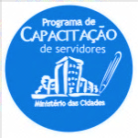 LEI Nº 11.445, DE 5 DE JANEIRO DE 2007.
Conhecida como a Lei do Saneamento
Estabeleceu um mínimo de segurança jurídica para o setor
Definiu diretrizes, princípios, objetivos, e mecanismos diversos
Exemplo:
Art. 1º : Esta lei estabelece as diretrizes nacionais para o saneamento básico e para a política federal de saneamento básico.
Art. 2o  Os serviços públicos de saneamento básico serão prestados com base nos seguintes princípios fundamentais:
........
2- Ampliação significativa dos recursos para o saneamento básico no Orçamento Federal e entrosamento com Comissões Legislativas
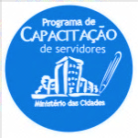 Exemplo: Subcomissão Especial da Universalização do Saneamento Básico e do Uso Racional da Água – Subágua - Comissão De Desenvolvimento Urbano
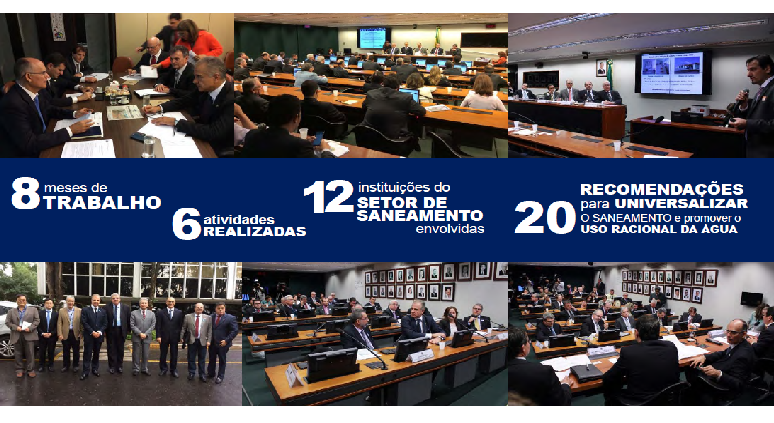 Retomada de Investimentos no Setor
Investimentos do Governo Federal no Setor Saneamento – 2003-2013
Total Compromissado:  R$  119,5 bilhões 
Total Desembolsado:     R$  68,7 bilhões

Valores corrigidos para 2014 - média anual do IGP-DI
3- priorização também do planejamento do saneamento básico para curto, médio e longo prazos
Porque Planejar?
Obs: o planejamento não é nenhuma Panacéia....
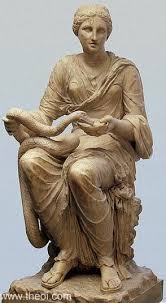 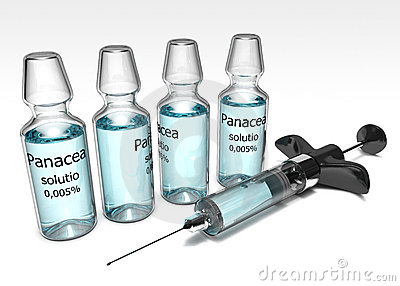 Ou seja, não é a cura de todos os males
Porque Planejar?
Mas quando você não sabe para onde deve ir...
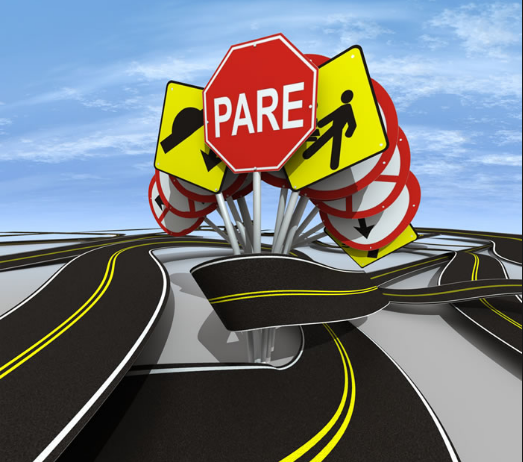 ...qualquer caminho te leva para lugar nenhum !
Planejar é...

O inverso de improvisar
Sempre que tenho uma ação planejada, deixo de ter uma ação improvisada; e,

Sempre que tenho uma ação improvisada, deixo de ter uma ação planejada.
“Exemplos” de Ações Improvisadas...
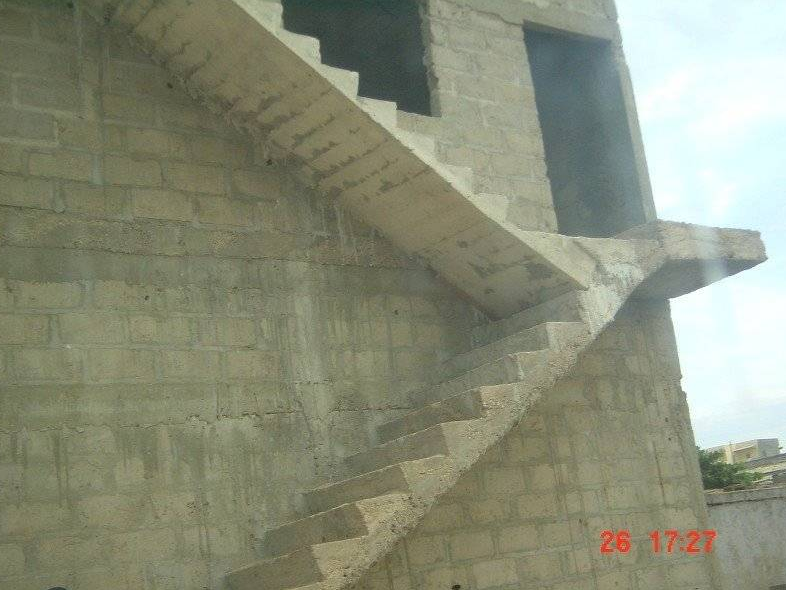 PREVENÇÃO AO ZIKA VÍRUS E SUAS CONSEQUÊNCIAS.
O MINISTÉRIO DAS CIDADES CONSIDERA QUE TODAS AS AÇÕES DE SANEAMENTO BÁSICO (ABASTECIMENTO DE ÁGUA, ESGOTAMENTO SANITÁRIO, MANEJO DE ÁGUAS URBANAS, MANEJO DE RESÍDUOS SÓLIDOS URBANOS) POSSUEM INTERFERÊNCIA DIRETA E/OU INDIRETA NO CONTROLE  AO VETOR,  Aedes aegypti.
PREVENÇÃO AO ZIKA VÍRUS E SUAS CONSEQUÊNCIAS.
Há uma correlação entre as deficiências dos serviços públicos de saneamento básico e a proliferação do Aedes aegypti: a melhoria das condições de saneamento básico contribui para a prevenção da propagação deste vetor.

Nem sempre esta é a causa principal do problema: muitas áreas urbanizadas e que contam com a devida infraestrutura de saneamento básico apresentam, em especial durante o verão, a presença do mosquito e casos de doenças a ele associadas.
PREVENÇÃO AO ZIKA VÍRUS E SUAS CONSEQUÊNCIAS.
Diversas vezes os principais criadouros do mosquito costumam estar localizados na área dos domicílios e em propriedades particulares, associados a falta de higiene das habitações e/ou problemas como:

-  a falta de cuidado com vasos de plantas, 
-  falta de zelo e manutenção em piscinas,
- existência de reservatórios domiciliares de água sem 	tamponamento (por ex: caixas d’água, tambores, 	latas, etc).
-  descarte inadequado, nos quintais das residências e em 	terrenos baldios, de lixos, pneus e entulhos, falta de 	limpeza e manutenção em calhas e ralos, etc.
PREVENÇÃO AO ZIKA VÍRUS E SUAS CONSEQUÊNCIAS.
Especificamente quanto à falta de esgotamento sanitário, deve ser registrado que o Aedes aegypti depositava seus ovos, preferencialmente, em águas limpas, com pouco material orgânico em decomposição. Portanto, o esgoto sanitário a céu aberto e sem tratamento não era fator determinante para a proliferação do mosquito.

Mas o mosquito se adaptou.
AÇÕES DO MINISTÉRIO DAS CIDADES


A  SNSA está participando do esforço nacional de combate ao Aedes aegypti, com ações de curto médio e longo prazos.

CURTO PRAZO:  Participação na Sala Nacional de Coordenação e Controle – SNCC Para o Enfrentamento à Dengue, ao Vírus Chikungunya e ao Vírus Zika, relativa a saneamento;

MÉDIO E LONGO PRAZOS: Metas definidas no Plansab, Plano Nacional de Saneamento Básico
AÇÕES DO MINISTÉRIO DAS CIDADES: CURTO PRAZO
A Sala Nacional de Coordenação e Controle – SNCC, estabeleceu a Diretriz SNCC nº 3/2016, que orienta as Salas Estaduais e Municipais nas ações relativas ao saneamento básico; 
Mais especificamente: ao abastecimento e armazenamento de água e à eliminação de resíduos sólidos com alto potencial de serem criadouros do mosquito Aedes aegypti. 

Esta é uma ação permanente da SNCC.
AÇÕES DO MINISTÉRIO DAS CIDADES: CURTO PRAZO
Diretriz nº 3/2016 da SNCC

Finalidade 
Promoção de ações permanentes e emergenciais de saneamento básico que contribuam para a eliminação de criadouros do mosquito Aedes aegypti, buscando dentro do possível, o fornecimento ininterrupto e o armazenamento doméstico adequado de água e a coleta e destinação regular de resíduos sólidos, em particular pneus, entulhos da construção civil e de ferros-velhos, recipientes, garrafas e latas.
AÇÕES DO MINISTÉRIO DAS CIDADES: CURTO PRAZO
Diretriz nº 3/2016 da SNCC
.
 Objetivos:

 - Sensibilizar a população para a promoção do saneamento ambiental e o adequado uso e armazenamento de água e para a mudança progressiva de hábitos e de cultura de acumulação de inservíveis e despejo de resíduos e entulhos em ruas, terrenos baldios e áreas públicas em geral; e 
 - Reduzir o número de focos do mosquito Aedes aegypti presentes em depósitos de água domiciliares e recipientes plásticos, pneus, latas, garrafas e entulhos.
AÇÕES DO MINISTÉRIO DAS CIDADES: CURTO PRAZO
Diretriz nº 3/2016 da SNCC
 
Sugestões da SNSA para o planejamento das ações:

Articulação das Salas Estaduais com os prestadores de serviços de água e esgoto para buscar parcerias objetivando, dentro do possível:

1) A melhoria,  do abastecimento de água sem intermitência, em locais com maior incidência de dengue, zika e chikungunya, principalmente em períodos epidêmicos;
AÇÕES DO MINISTÉRIO DAS CIDADES: CURTO PRAZO
Diretriz nº 3/2016 da SNCC
 
Sugestões da SNSA para o planejamento das ações:

(Cont): Articulação das Salas Estaduais com os prestadores de serviços de água e esgoto para buscar parcerias objetivando, dentro do possível:

2) O provimento de meios (telas, e quando cabível tampas, caixas-d’água, etc) para adequar os depósitos de armazenamento de água, principalmente de comunidades de baixa renda;
AÇÕES DO MINISTÉRIO DAS CIDADES: CURTO PRAZO
Diretriz nº 3/2016 da SNCC
 
Sugestões da SNSA para o planejamento das ações:

(Cont- Articulação das Salas Estaduais com os prestadores de serviços de água e esgoto para buscar parcerias objetivando, dentro do possível):
3) Divulgar mensagens institucionais em suas contas aos consumidores e em seus sítios na rede mundial de computadores.

4) Distribuir cartilhas de orientação à população, elaboradas e/ou disponibilizadas pelos órgãos competentes.
AÇÕES DO MINISTÉRIO DAS CIDADES: CURTO PRAZO
Diretriz nº 3/2016 da SNCC
 
Sugestões da SNSA para o planejamento das ações:

(Cont- Articulação das Salas Estaduais com os prestadores de serviços de água e esgoto para buscar parcerias objetivando, dentro do possível):

5) Envolvimento dos profissionais dos prestadores (por ex:  leituristas, manobristas, operadores) para que, respeitadas suas atribuições, identifiquem, quando viável,  imóveis e terrenos com criadouros do mosquito passíveis de remoção (pneus, latas, garrafas, plásticos, etc), informando os locais aos órgãos competentes, para seu georreferenciamento;
AÇÕES DO MINISTÉRIO DAS CIDADES: CURTO PRAZO
Diretriz nº 3/2016 da SNCC
 
Outras Sugestões da SNSA:

Aproximação da SNCC e das Salas Estaduais com entidades representativas do setor como, por exemplo, ABES, AESBE, ASSEMAE, ABCON, ABRELPE, ABAR, etc;

Solicitação das Salas aos órgãos responsáveis para que, dentro do possível, e tendo em vista a situação emergencial, promovam ao menos o recobrimento com terra dos lixões ainda existentes.
AÇÕES DO MINISTÉRIO DAS CIDADES: CURTO PRAZO
Diretriz nº 3/2016 da SNCC
 
Outras Sugestões da SNSA:

Entrosamento com lideranças religiosas, em especial com as lideranças nacionais e locais da Campanha da Fraternidade Ecumênica 2016, cuja prioridade é o saneamento, e cujas ações se prolongam ao longo de todo o ano 

(“será realizada de forma ecumênica e seu objetivo geral é assegurar o direito ao saneamento básico para todas as pessoas à luz da fé, por políticas públicas e atitudes responsáveis que garantam a integridade e o futuro de nossa casa comum”).
AÇÕES DO MINISTÉRIO DAS CIDADES: CURTO PRAZO
Diretriz nº 3/2016 da SNCC
 
Sugestões da SNSA para o planejamento das ações:

Entrosamento  das Salas Estaduais e Municipais com os Conselhos Municipais de Saneamento, (ou Saúde; Meio Ambiente; Urbanismo; ou equivalentes, quando com atribuições do saneamento), responsáveis pelo controle social do saneamento nos municípios.
AÇÕES DO MINISTÉRIO DAS CIDADES: 
MÉDIO E LONGO PRAZOS
PLANO NACIONAL DE SANEAMENTO BÁSICO – PLANSAB
O Governo Federal concluiu em 2013 a elaboração do Plano Nacional de Saneamento Básico – Plansab, que foi submetido a consulta pública pela internet e submetido a 4 Conselhos Nacionais: das Cidades, da Saúde, de Meio Ambiente, e de Recursos Hídricos.
PLANO NACIONAL DE SANEAMENTO BÁSICO – PLANSAB
O Plansab foi aprovado por Decreto, seguido de Portaria Interministerial firmada pelos seguintes Órgãos Federais:

I - Ministério das Cidades, (que o coordena);
II - Casa Civil da Presidência da República;
III - Ministério da Fazenda;
IV - Ministério da Saúde;
V - Ministério do Planejamento, Orçamento e Gestão;
VI - Ministério do Meio Ambiente;
VII - Ministério da Integração Nacional;
PLANO NACIONAL DE SANEAMENTO BÁSICO – PLANSAB
Todo planejamento deve ser um processo, e como tal, sujeito a revisões periódicas para avaliação de resultados e ajustes a novos cenários.
Foi criado por Decreto o GTI Plansab*, que se reúne periodicamente para avaliar o cumprimento do Plano.
* Composto pelos 7 Ministérios que aprovaram a Portaria, e outros importantes órgãos atuantes em saneamento:  VIII - Caixa Econômica Federal; IX - Banco Nacional de Desenvolvimento Econômico e Social; X - Fundação Nacional de Saúde; XI - Agência Nacional de Águas; XII - Conselho Nacional de Saúde; XIII - Conselho Nacional do Meio Ambiente; XIV - Conselho Nacional de Recursos Hídricos; e XV - Conselho das Cidades.
PLANO NACIONAL DE SANEAMENTO BÁSICO – PLANSAB
Os cenários econômicos atuais são preocupantes, com necessidade de ajustes fiscais e oscilações de arrecadação. A área econômica do Governo considera que quando o equilíbrio fiscal for obtido o País voltará a crescer em seguida.

O Plansab envolve um período de 20 anos, permitindo que eventuais problemas em determinados anos possam ser compensados nos anos subsequentes
Principais metas do Plansab:
Universalizar o abastecimento de água em áreas urbanas até 2023;
Alcançar o atendimento de 93% em esgotamento sanitário urbano até 2033;
Universalizar a coleta e disposição adequada de resíduos sólidos urbanos até 2033;
Diminuir as perdas na distribuição de água de 39% em 2010 para 31% até 2033 ;
Diminuir a % de municípios com enchentes, de 41% em 2010 para 11% até 2033.
O Plansab também quantifica a necessidade de investimentos e elabora diretrizes para o saneamento
OK
Detalhamento do Plansab
* Gestão: parte dos investimentos em medidas estruturantes comum aos 4 componentes (planos e projetos; capacitação e assistência técnica; desenvolvimento científico e tecnológico; adaptações às mudanças climáticas; contingências e emergências; etc.).
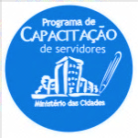 PLANOS REGIONAIS DE SANEAMENTO BÁSICO
O MCIDADES deve coordenar a elaboração dos Planos de RIDEs – Lei 11.445/07:
Art. 52.  A União elaborará, sob a coordenação do Ministério das Cidades:
		I – (…);
		II - planos regionais de saneamento básico, elaborados e executados em articulação com os Estados, Distrito Federal e Municípios envolvidos para as regiões integradas de desenvolvimento econômico ou nas que haja a participação de órgão ou entidade federal na prestação de serviço público de saneamento básico.
PLANOS MUNICIPAIS DE SANEAMENTO BÁSICO – PMSBs
Cabe a cada Município a elaboração do seu Plano Municipal de Saneamento Básico – PMSB, que deve contemplar os quatro componentes do saneamento básico (abastecimento de água, esgotamento sanitário, limpeza pública e manejo de resíduos sólidos e manejo de águas pluviais), com a participação social ao longo de todo o processo.
PLANOS MUNICIPAIS DE SANEAMENTO BÁSICO – PMSBs
A existência do PMSB é condição obrigatória para o Município poder acessar recursos federais a partir de 2018, nos termos do Art. 26, § 2º, do Decreto 7.217/2010.
Art. 26, § 2º, do Decreto 7.217/2010.  “Após 31 de dezembro de 2017, a existência de plano de saneamento básico, elaborado pelo titular dos serviços, será condição para o acesso a recursos orçamentários da União ou a recursos de financiamentos geridos ou administrados por órgão ou entidade da administração pública federal, quando destinados a serviços de saneamento básico”.
O CONTROLE SOCIAL COMO PRINCÍPIO FUNDAMENTAL DO SANEAMENTO BÁSICO
O controle social, definido pela Lei nº 11.445/2007 como um “conjunto de mecanismos e procedimentos que garantem à sociedade informações, representações técnicas e participações nos processos de formulação de políticas, de planejamento e de avaliação”, é um dos princípios fundamentais dos serviços de saneamento básico:
Art. 2º : Os serviços públicos de saneamento básico serão prestados com base nos seguintes princípios fundamentais:
(...)
X - controle social;
O CONTROLE SOCIAL COMO PRINCÍPIO FUNDAMENTAL DO SANEAMENTO BÁSICO
O Decreto 8.211/2014 fixou a vedação, a partir de 31 de dezembro de 2014, para acesso aos recursos federais ou aos geridos ou administrados por órgão ou entidade da União, quando destinados a serviços de saneamento básico, àqueles titulares que não tivessem instituído, por meio de legislação específica, o controle social realizado por órgão colegiado.
Obrigado pela atenção!sanearbrasil@cidades.gov.br(61) 2108-1931
44